WELCOME
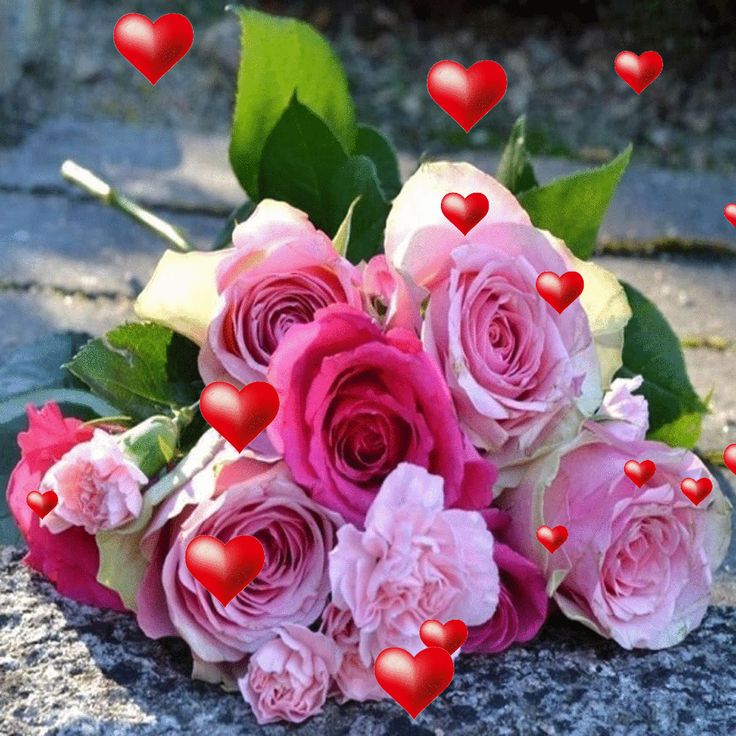 Identity
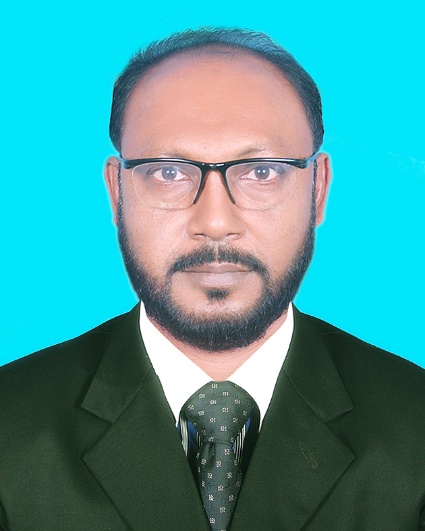 Class: 9-10
Sub: English 1st Paper
Time: 1 hour
Date: 21-10-2020
S.M.MOZAMMEL KABIR (TOTOL)
			  Asst. Head Master
Bhawal Baria Union High School,Gazipur Sadar
Mobile: 01770633593 Email:- tmcsltd777@gmail.com
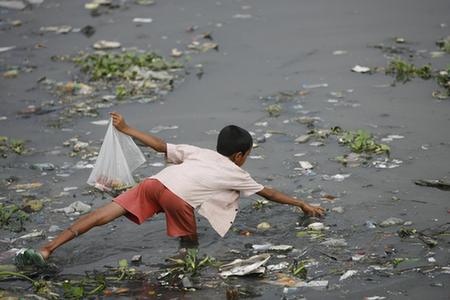 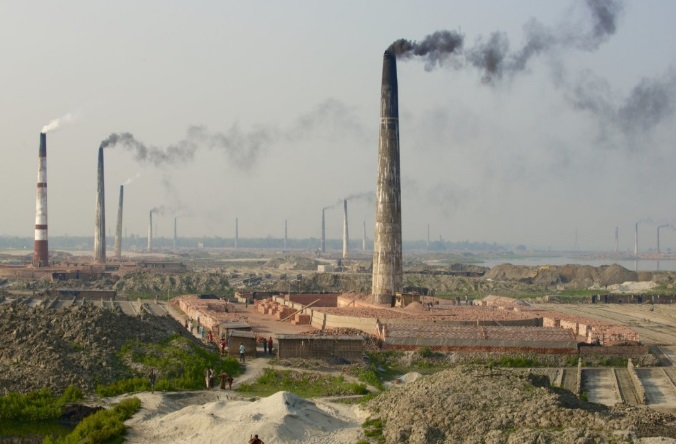 are                environment                   pollution
These
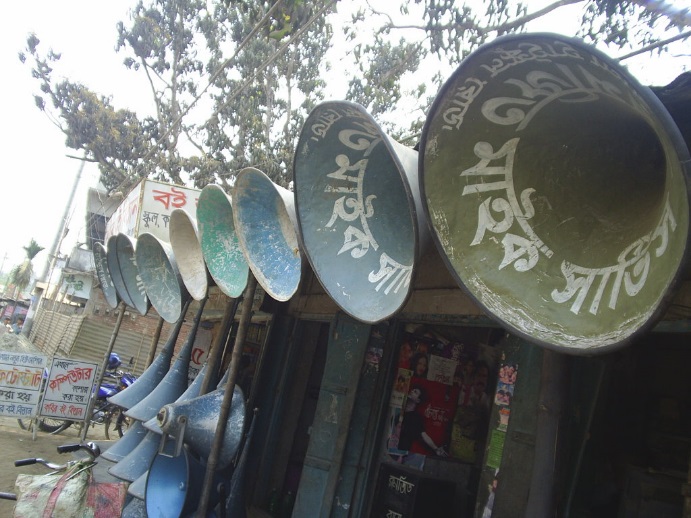 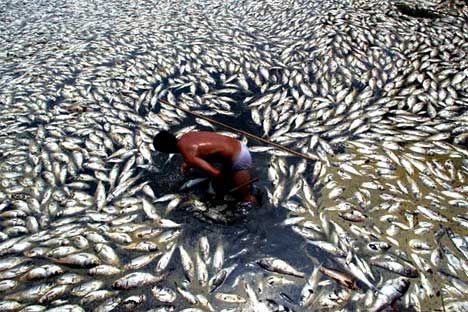 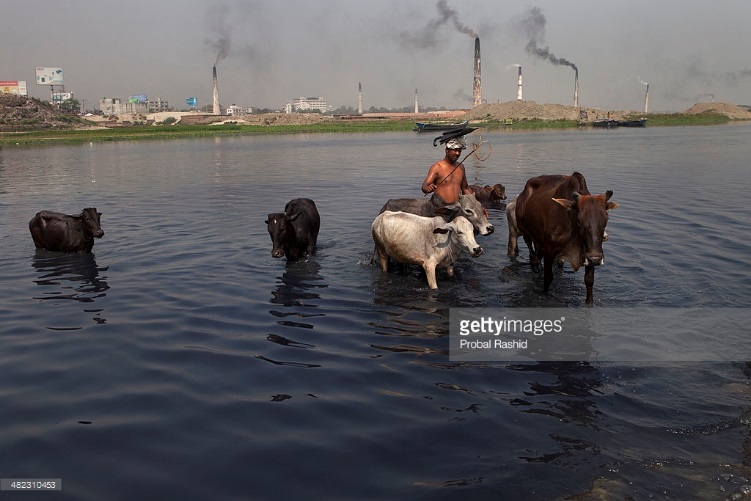 Learning outcomes
They  will be able to identify-
the cause of environment  pollution
the kinds of environment  pollution
the effect of environment  pollution
how to servive from this situation
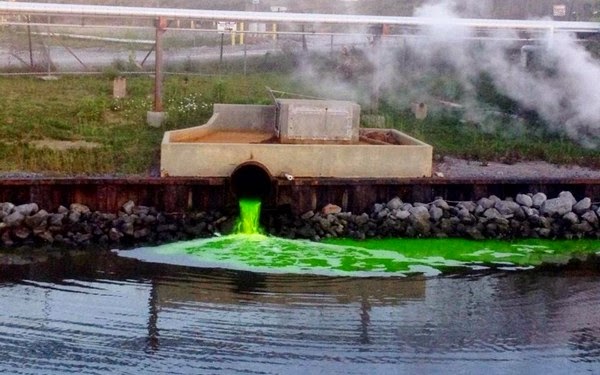 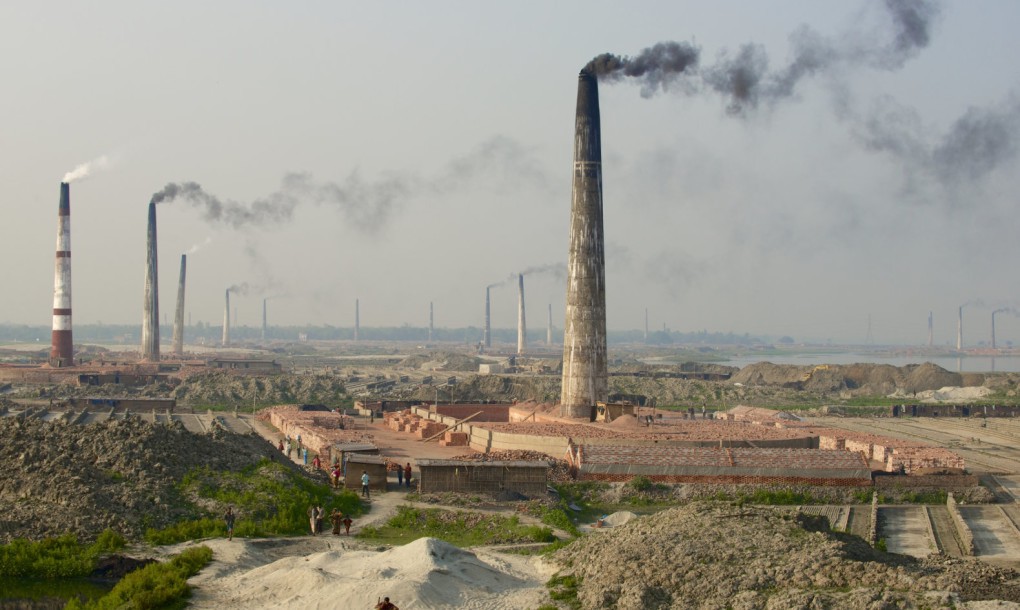 The  indiscriminate  industrialization process is making air pollution.
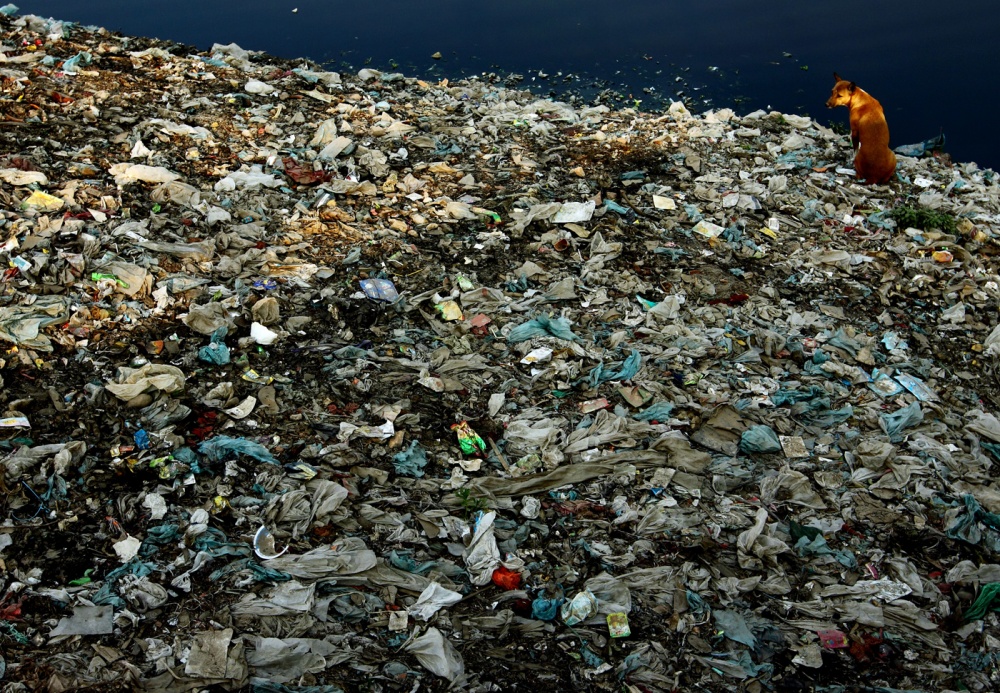 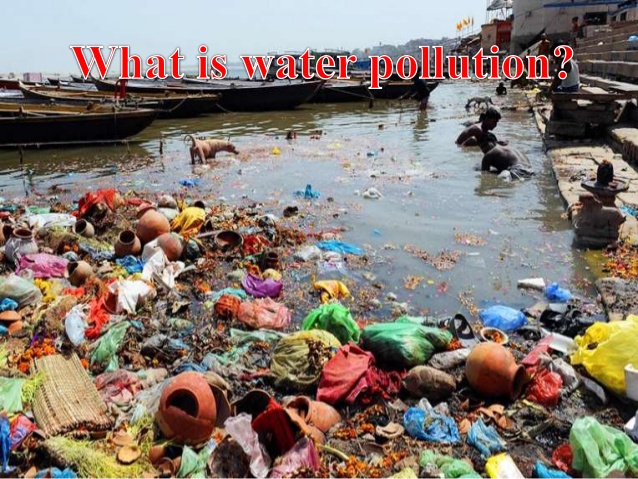 Soil pollution and water pollution  are increasing day by day
FFihhjugff
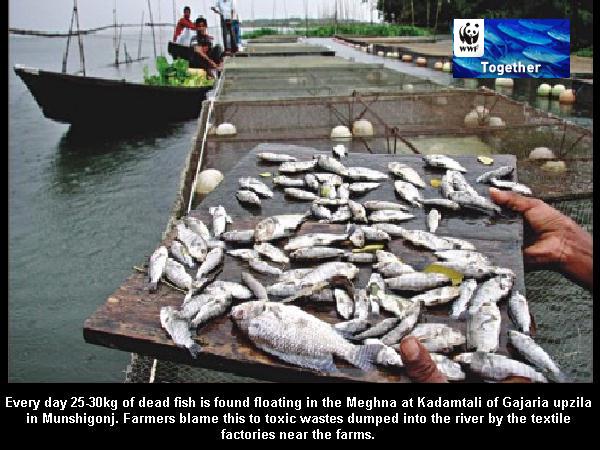 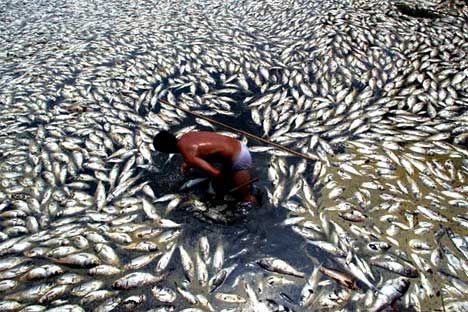 Fish  pollution
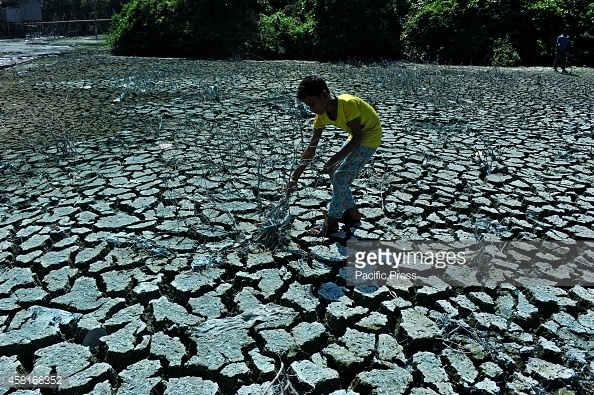 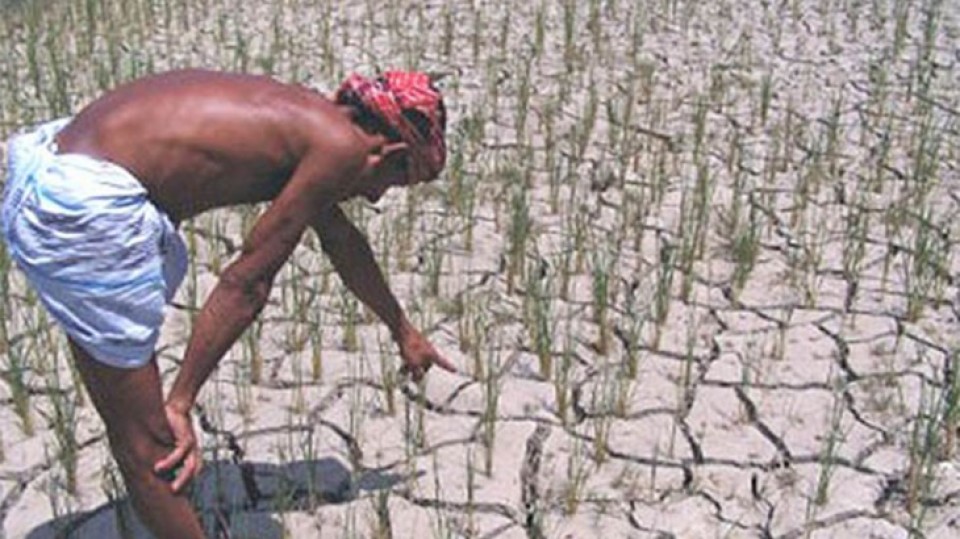 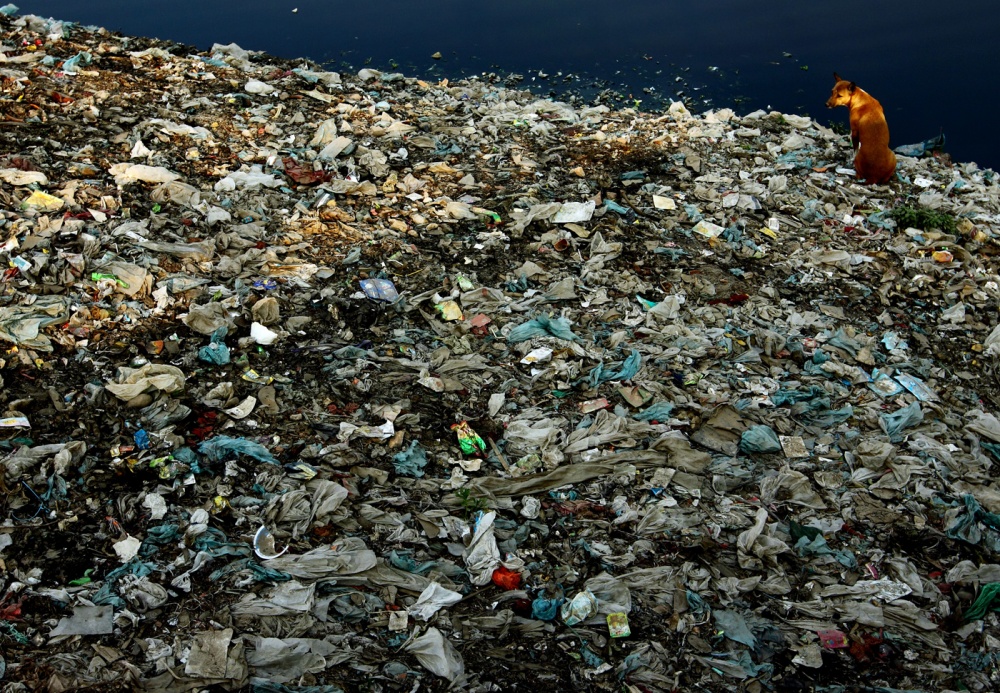 Soil Pollution
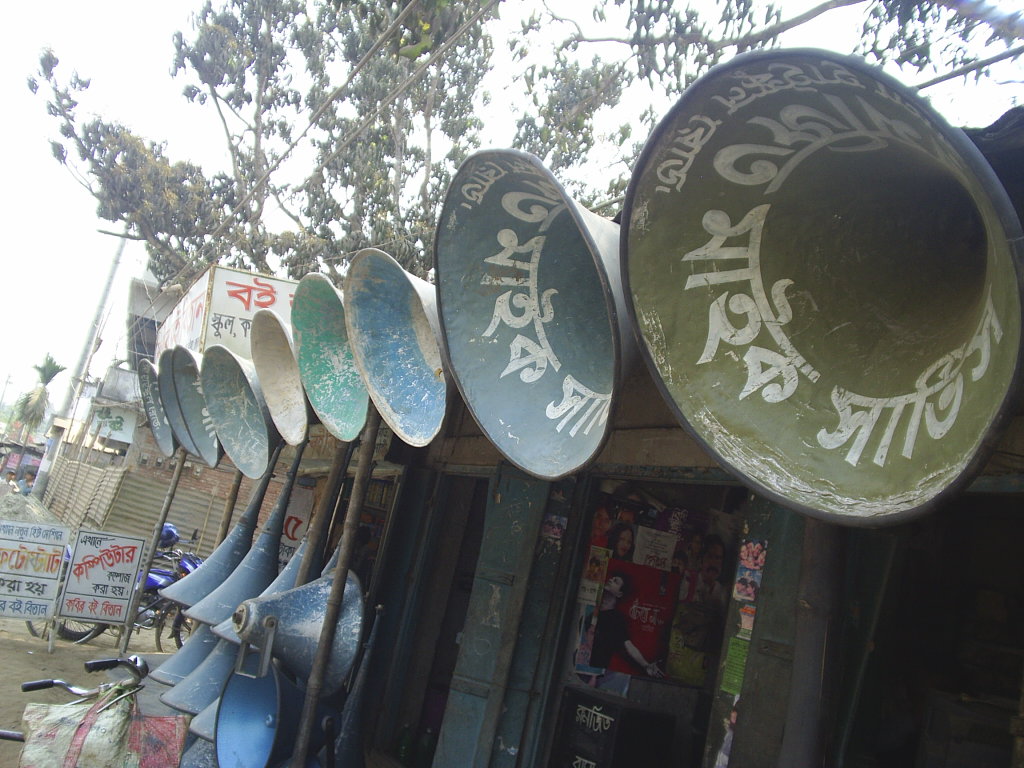 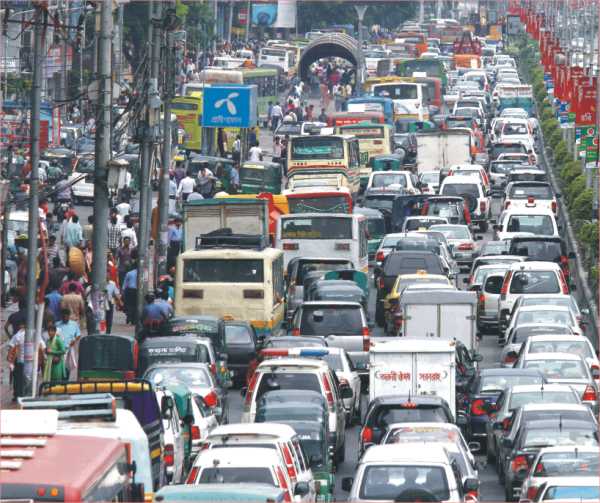 Sound pollution
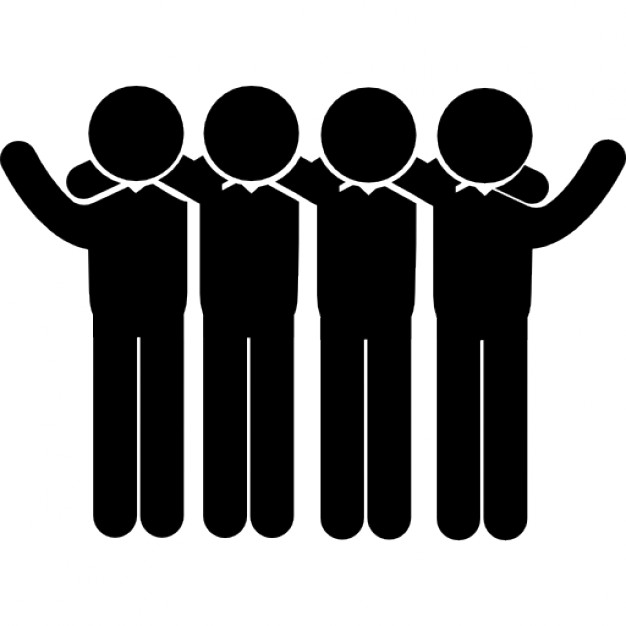 Group work
Identify the main sources of environment pollution.
Evaluation
How many kinds of environment pollution?
How is it possible to minimise environment pollution?
Which of those sources are most treating?
Answers
Five kinds. Water,air,fish,soil,sound.
By planting trees and reforestation.
By throughing industrial andHousehold waste in right places.
By avoiding the use of vehicles older than 20 years.
Household waste in right places.
Using compost and natural fertilizers.
Brick kilns, can, polythine shopping bag,greenhouse effect,  deforestation, chemical fertilizers
Home work
Make a slogan for poster to stop environment pollution
Make yourself as a concious citizen
Particularly as a man.
Thanks a lot